Topic 14:
Web Resources on Patent Landscape Reports (PLR)
Manila
6 December 2013
Irene Kitsara, Project Officer
Patent Information Section, 
Access to Information and Knowledge Division
2
Outline
Introduction

Web Resources for PLR….
Terminology
Methodology
Tools
Content
Collections
Similar analyses
Providers
Introduction
3
Reference sources  research work
Traditionally  Encyclopedias, dictionaries, handbooks, journals in hard-copies




Location  Libraries
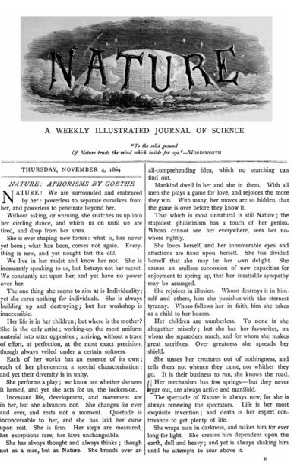 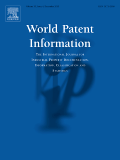 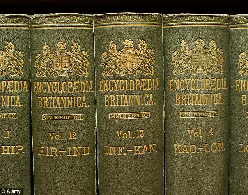 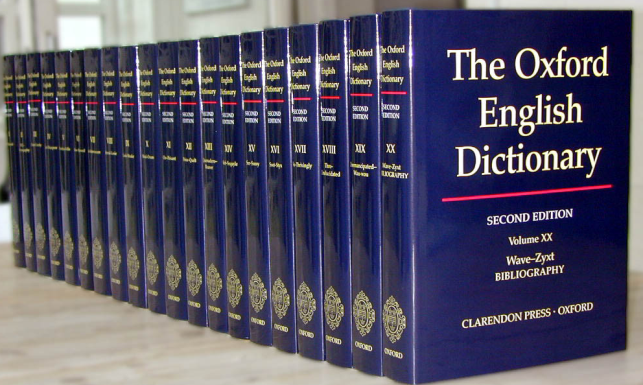 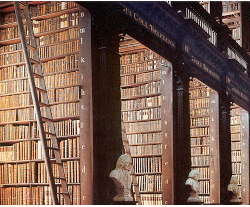 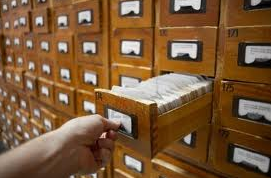 Traditional Reference Sources  Online
4
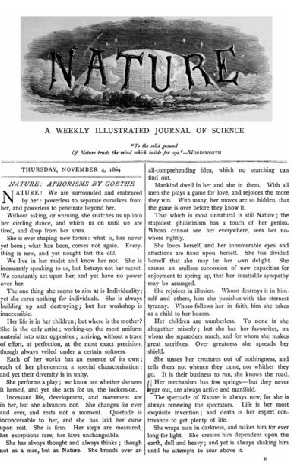 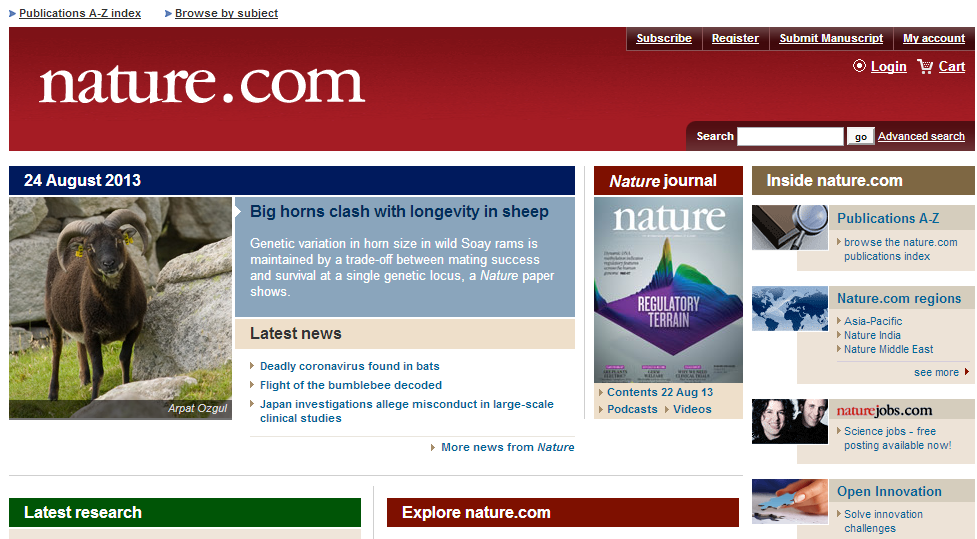 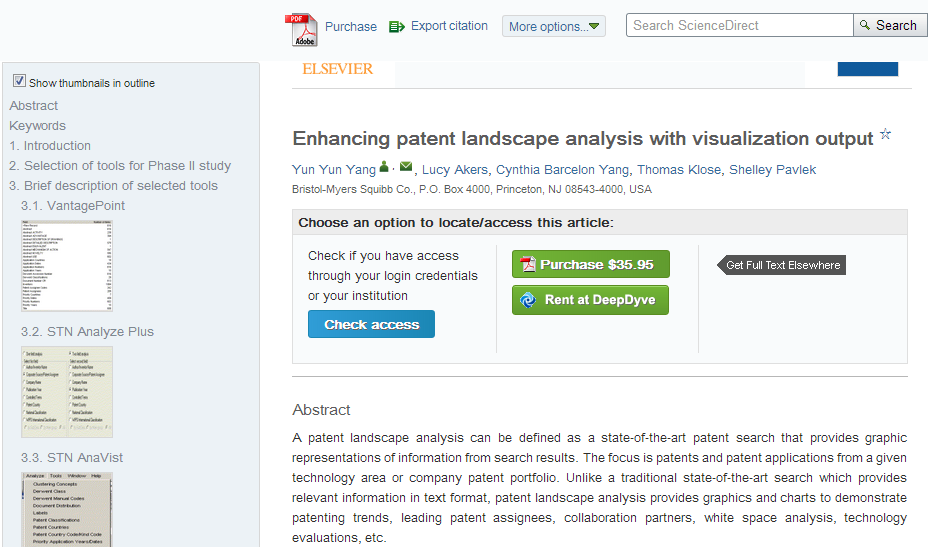 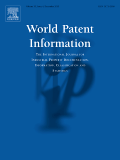 Search tools and depositories of information
5
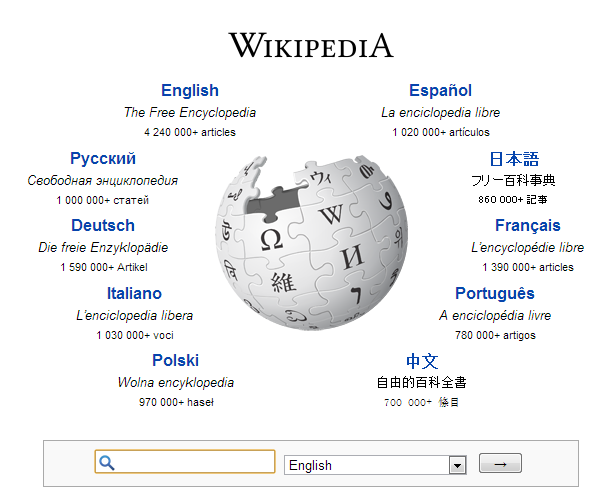 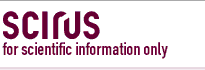 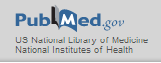 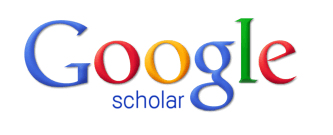 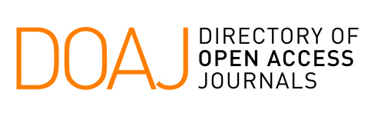 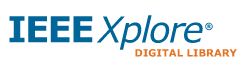 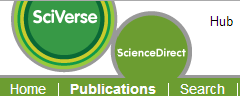 6
New Web Resources
Exclusively online content (online journals…)

Online slideshows 

Webinars 

Videos (youtube etc…)

Social Media

Blogs
7
Patent Landscapes Web Resources
PLR: standardized practice in the industry

Online availability of PLR and related info limited 

Due to confidentiality, business intelligence issues disclosure problematic 

Available PLR Resources:
IPOs as a service to the interested public and the patent information users
Private companies promoting their patent landscaping services through landscaping examples
8
Patent Landscaping Web Resources
Information relevant to PLR:

Terminology
 Methodology
 Tools for PLR preparation
 Best practices
 Patent Landscape Reports collections/compilations
 Content – specific Patent Landscape Reports 
 Similar to PLR analysis types
9
Where is the information available?
General information repositories  Wikipedia, youtube…
Online journals and books
Social Media  LinkedIn etc.
Websites of IP Offices and other public sector institutions
Public sector service providers
Blogs, Fora

Information:
Free of charge or
Fee-based
10
Web Resources for PLR Terminology and Methodology
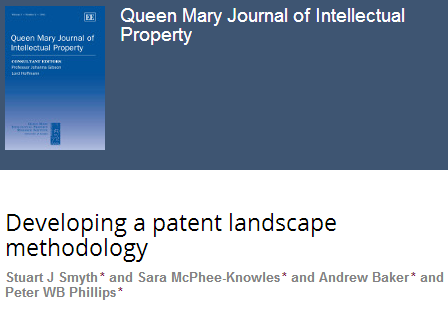 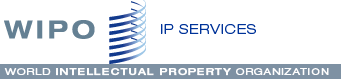 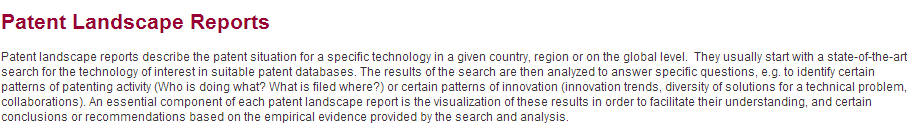 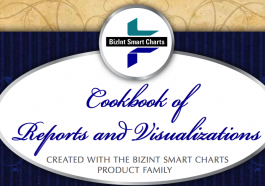 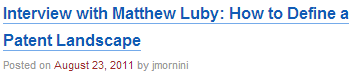 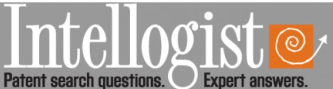 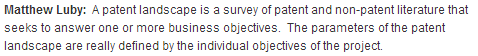 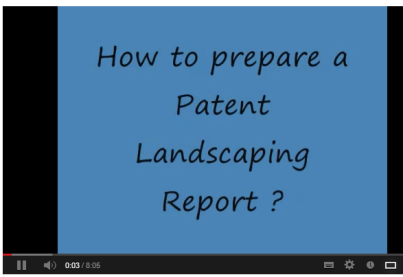 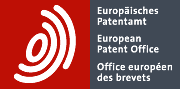 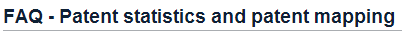 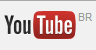 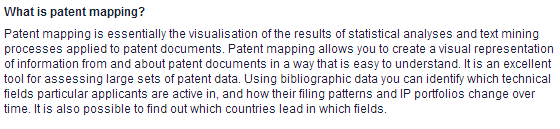 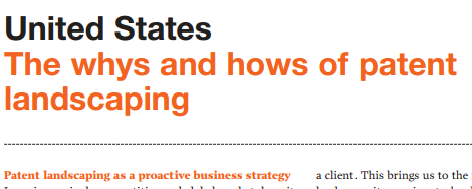 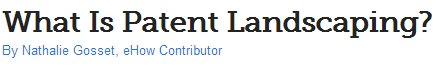 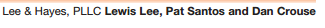 Tools for PLR preparation
11
Online tools used in the course of preparation of a PLR: addressed in another presentation. Nevertheless…
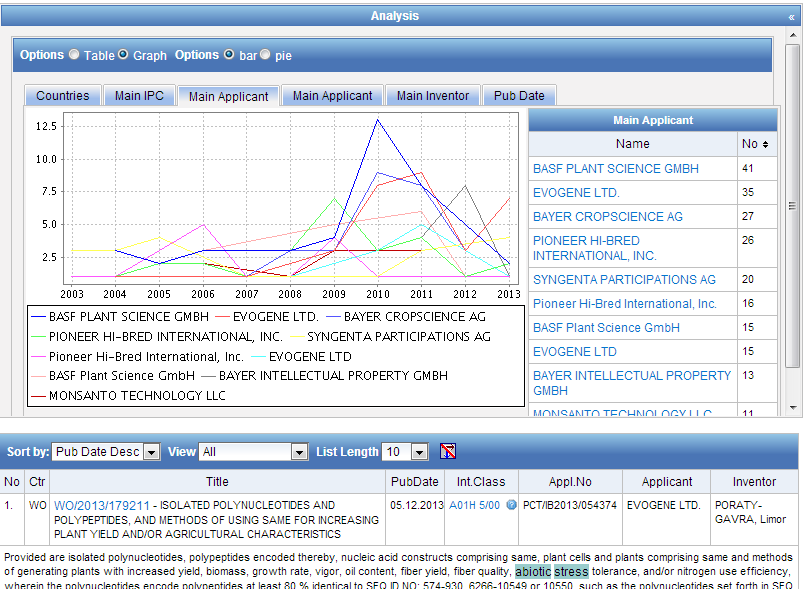 Source: PATENTSCOPE www.wipo.int/patentscope
12
Tools for PLR Preparation
Efforts to create online semi-automated tools for the preparation of (semi-) automated PLR, e.g.
http://patent-landscape-analysis-report.com
13
Tools for PLR preparation (2)
14
Content Web Resources – specific Patent Landscape Reports
A. National Patent Offices Websites:
INPI Brazil  PLR on nanobiotechnology, stem cells, nanotextiles and biofuel
Cuban IPO  Ethanol Production from Lignocellulosic Residues
UK IPO  Stem cells, graphene, nanotechnology, recycling and separation technologies, energy from waste, 3DTV
Colombia  Use of IP by big pharmaceutical companies in the area of major antiretrovirals
 Austrian Institute of technology  Environmental technologies
15
Content Web Resources – specific Patent Landscape Reports (2)
B. WIPO and EPO:
EPO: Patents and clean energy, patents and clean energy in Africa
WIPO: website on WIPO PLR and compilation of published PLR
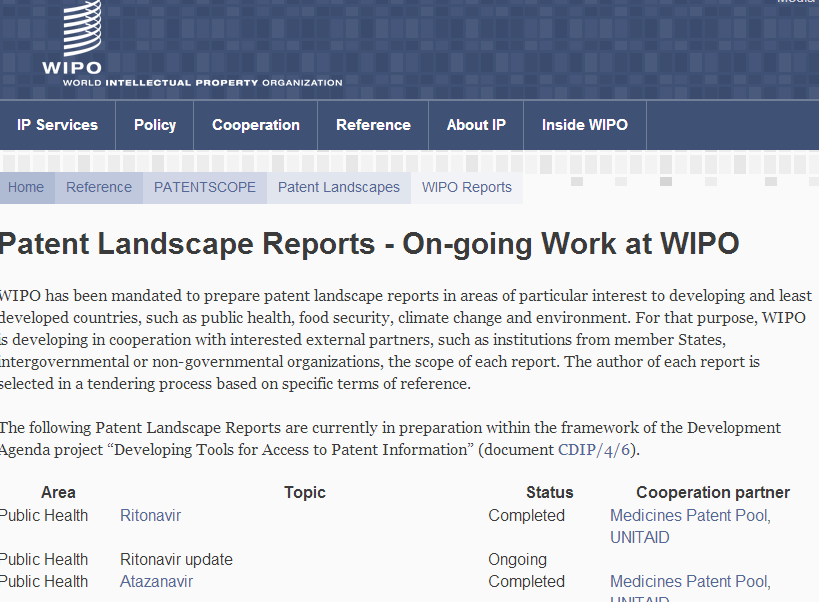 http://www.wipo.int/patentscope/en/programs/patent_landscapes/reports
Web Resources for PLR collections
16
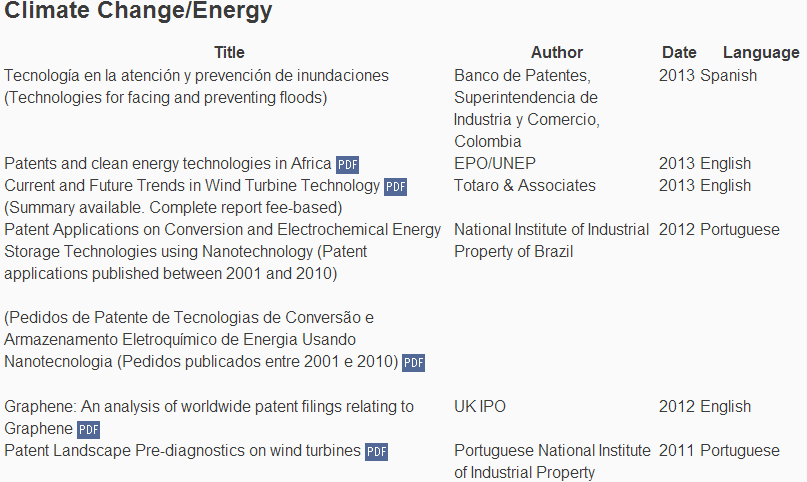 http://www.wipo.int/patentscope/en/programs/patent_landscapes/reports
17
Web Resources for PLR collections (2)
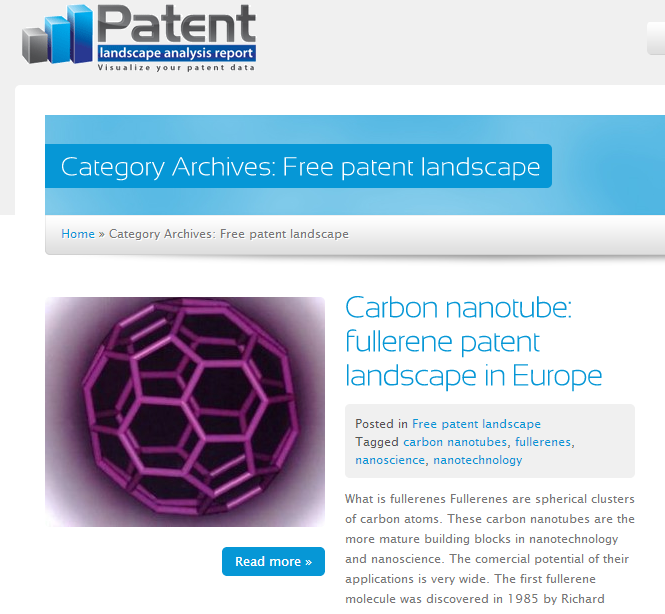 http://patent-landscape-analysis-report.com/en/category/free-patent-landscape/
18
Social Media – Linkedin Groups on landscaping
Patent Searching and Landscaping - http://www.linkedin.com/groups?home=&gid=110874&trk=anet_ug_hm
IP Intelligence - http://www.linkedin.com/groups?gid=124885&trk=myg_ugrp_ovr
Patinformatics - http://www.linkedin.com/groups?gid=2391676&trk=myg_ugrp_ovr
Patent Landscaping Innovations - http://www.linkedin.com/groups/Patent-Landscaping-Innovations-1883637?trk=myg_ugrp_ovr
Patent Analysis & Landscaping - http://www.linkedin.com/groups/Patent-Analysis-Landscaping-1794428?trk=myg_ugrp_ovr
Patent Informatics Group - http://www.linkedin.com/groups?gid=76745&trk=myg_ugrp_ovr
Patent Landscapes - http://www.linkedin.com/groups?gid=2846540&trk=myg_ugrp_ovr
Competitive Intelligence from Patent Analytics - http://www.linkedin.com/groups/Competitive-intelligence-from-patent-analytics-3891330?trk=myg_ugrp_ovr
19
Blogs/Wiki/Online Fora on Patent Landscaping
www.patinformatics.com
http://wiki.piug.org
20
Similar analyses to PLR
Patent Watch
Technology Alerts
Technology Bulletins
Patent Map Bulletin
21
Web Resources for Similar to PLR Analyses
22
Web Resources on Providers of PLR services
Individual websites of:

IP Offices 
Other Public Sector entities
Private sector providers

Envisaged  add to WIPO PLR website a list of patent landscaping providers
23
Coming up next….
Guidelines for the Preparation of Patent Landscape Reports – by the end of 2013
 with a dedicated Chapter 11 on Web Ressources on Patent Landscaping Reports


Stay tuned….!

http://www.wipo.int/patentscope/en/programs/patent_landscapes
24
Thank you!
Irene.Kitsara@wipo.int